PUBLIC ACT 23-53 TRAINING ON SAFE STORAGE OF FIREARMS, LAWFUL USE OF FIREARMS AND LAWFUL CARRYING OF FIREARMS
Updated 3/18/2024
BASIC INFORMATION
This PowerPoint has been developed to be taught in conjunction with your instructor’s current curriculum in order to satisfy the training requirements set forth in Connecticut General Statutes § 29-28, as amended by Public Act 23-53
You must submit to your local issuing authority BOTH the certificate of completion for the Public Act 23-53 training and a certificate of completion for the balance of the course
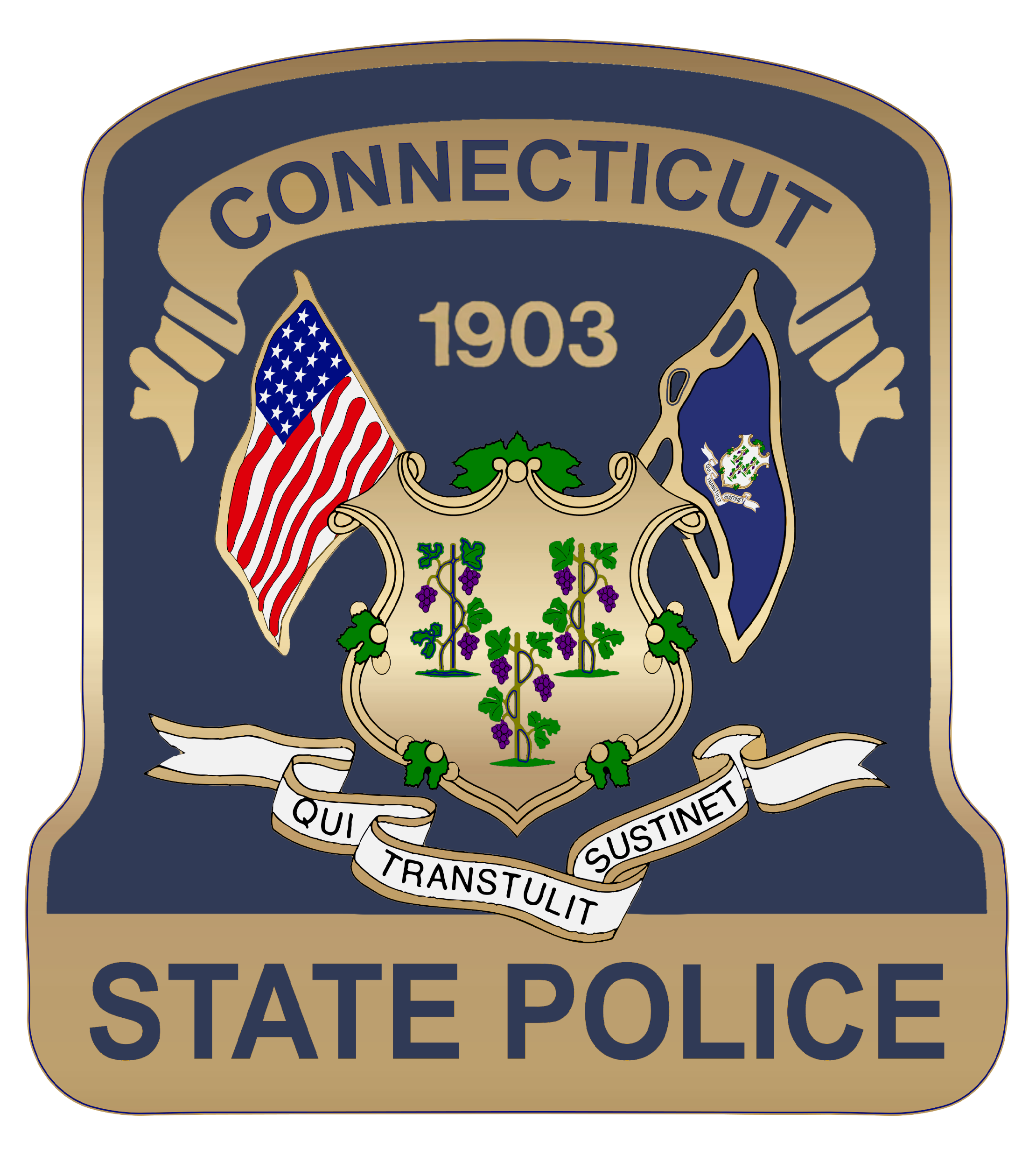 SAFE STORAGE IN THE HOME
Connecticut General Statutes § 29-37i
No person shall store or keep any firearm, on any premises under such person's control unless the person:(1) Keeps the firearm in a securely locked box or other container or in a manner which a reasonable person would believe to be secure OR(2) Carries the firearm on his/her person OR(3) Keeps the firearm within such close proximity to his/herself that such person can readily retrieve and use the firearm (as if such person was carrying the firearm on his/her person)
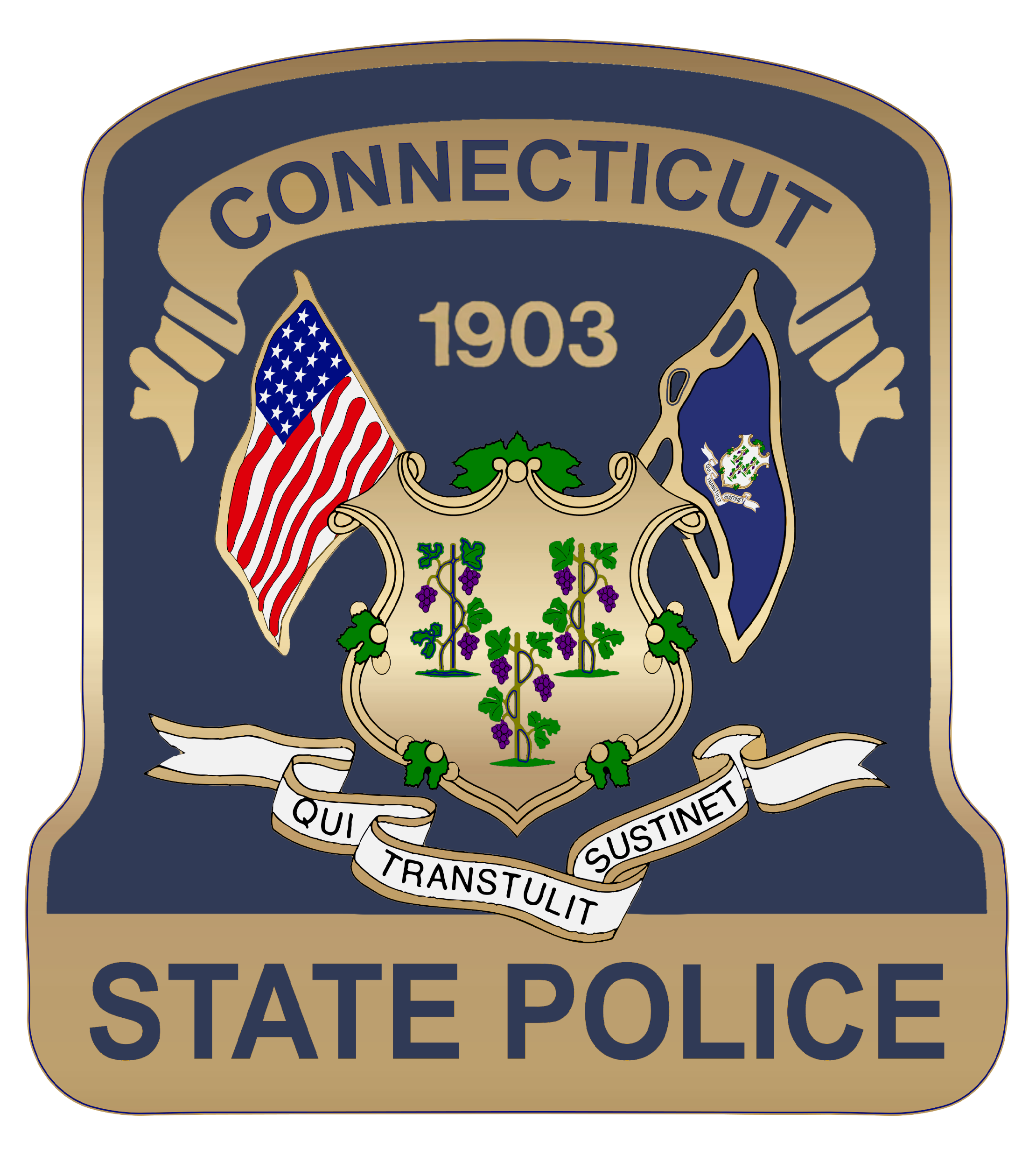 SAFE STORAGE IN A VEHICLE
Connecticut General Statutes § 29-38g
All pistols or revolvers stored in an unattended motor vehicle must be kept in the trunk (area not accessible from the passenger compartment), locked glove box, or locked safe.
Connecticut General Statutes § 53-205
No person shall carry or possess in any vehicle or snowmobile any firearm, other than a pistol or revolver (for which they have a valid CT Permit to Carry, or is legally secured above), while such firearm contains in the barrel, chamber, or magazine any loaded shell or cartridge capable of being discharged.
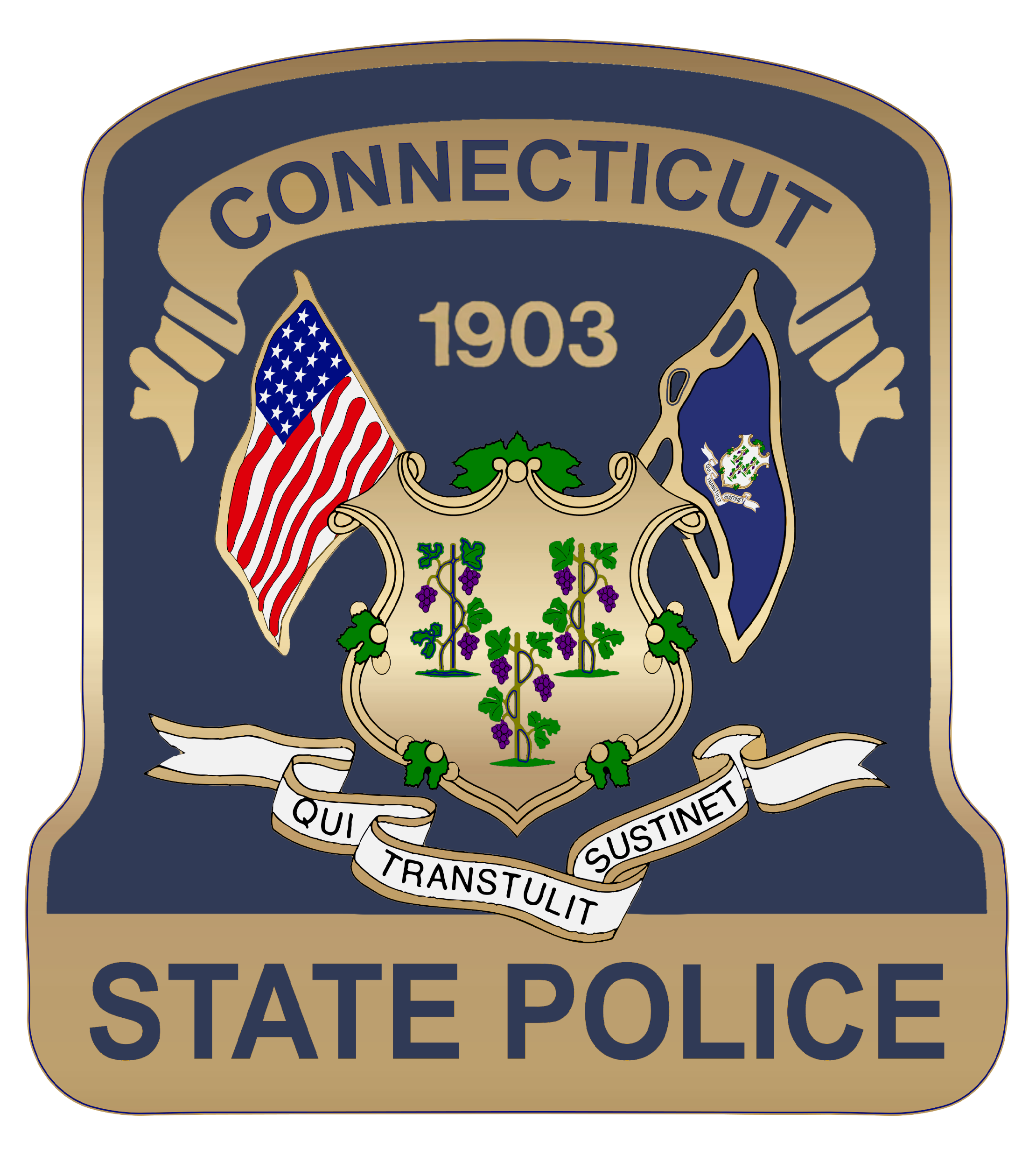 LAWFUL USE OF FIREARMS
Connecticut General Statutes § 53a-19
A person is justified in using reasonable physical force upon another person to defend him/herself or a third party from what he/she believes to be the use or imminent use of physical force.  He/she may use such degree of force, which he/she believes to be necessary for such purpose.
Deadly physical force MAY NOT BE USED UNLESS he/she believes that another person is:
Using or about to use deadly physical force on him/herself or a third partyOR
Inflicting or about to inflict great bodily harm on him/herself or a third party
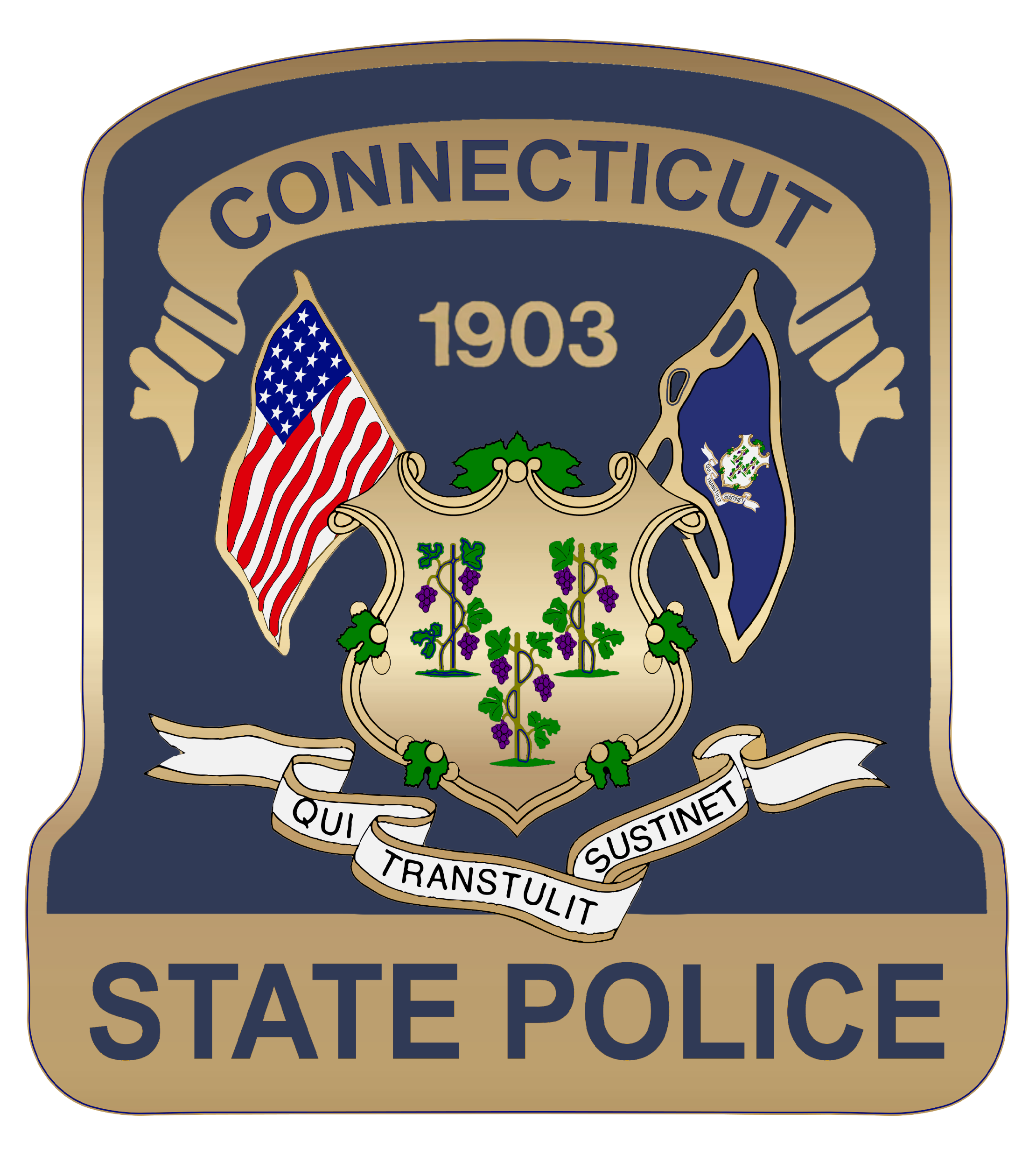 LAWFUL USE OF FIREARMS(continued)
Connecticut General Statutes § 53-203
No person shall intentionally, negligently or carelessly discharge any firearm in such a manner as to be likely to cause bodily injury or death to persons or domestic animals, or the wanton destruction of property.  
Connecticut General Statutes § 53-204; Conn. Agencies Reg. § 26-66-1 (e)
No person shall hunt or discharge any firearm from or across the traveled portion of any public highway.    
Conn. Agencies Reg. § 26-66-1(d)
No person shall hunt or shoot a firearm within 500 feet of any building occupied by people or domestic animals.
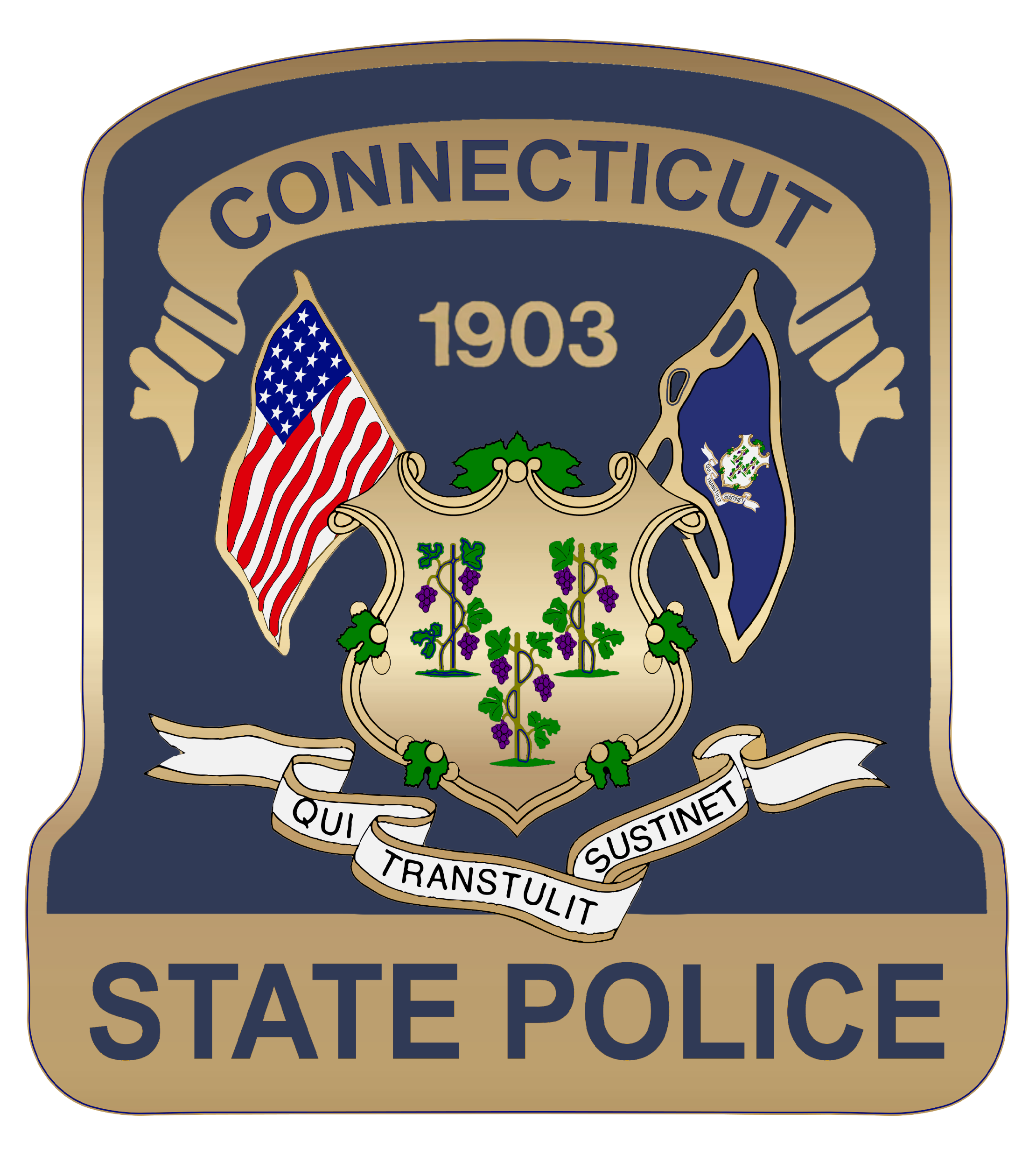 LAWFUL CARRYING OF FIREARMS IN PUBLIC
Connecticut General Statutes § 29-35
No person shall carry any pistol or revolver on their person WITHOUT A PERMIT except when such person is within their home, on land leased or owned by that person, or within the place of business of that person.
No person shall knowingly carry a firearm WITHOUT A PERMIT and with intent to display (open carry) except within their home, on land leased or owned, or within the place of business, or engaged in firearm training or bonafide hunting activity.
A reasonable measure to conceal said firearm when carrying must be taken.  Neither a fleeting glimpse of a firearm nor an imprint of a firearm through such person’s clothing is a violation.
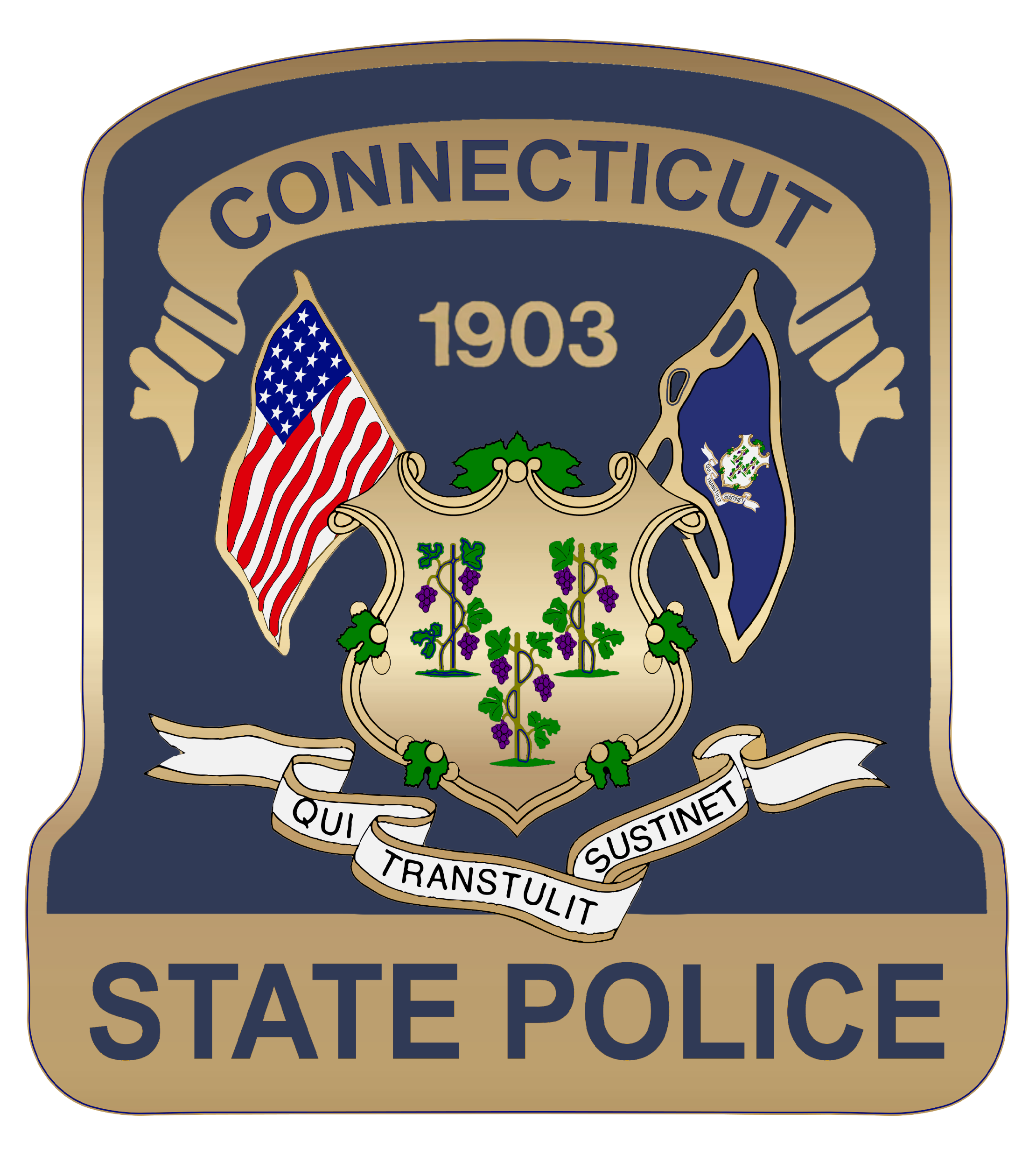 LAWFUL CARRYING OF FIREARMS IN PUBLIC (continued)
Connecticut General Statutes § 29-28(e)
The issuance of a permit to carry does NOT authorize the possession or carrying of a pistol or revolver in any premises where the possession or carrying is otherwise prohibited by law or is prohibited by the person who owns or exercises control over such premises.
Examples:  Schools (Federal & State Law), courthouses, anywhere “NO FIREARMS” is posted.
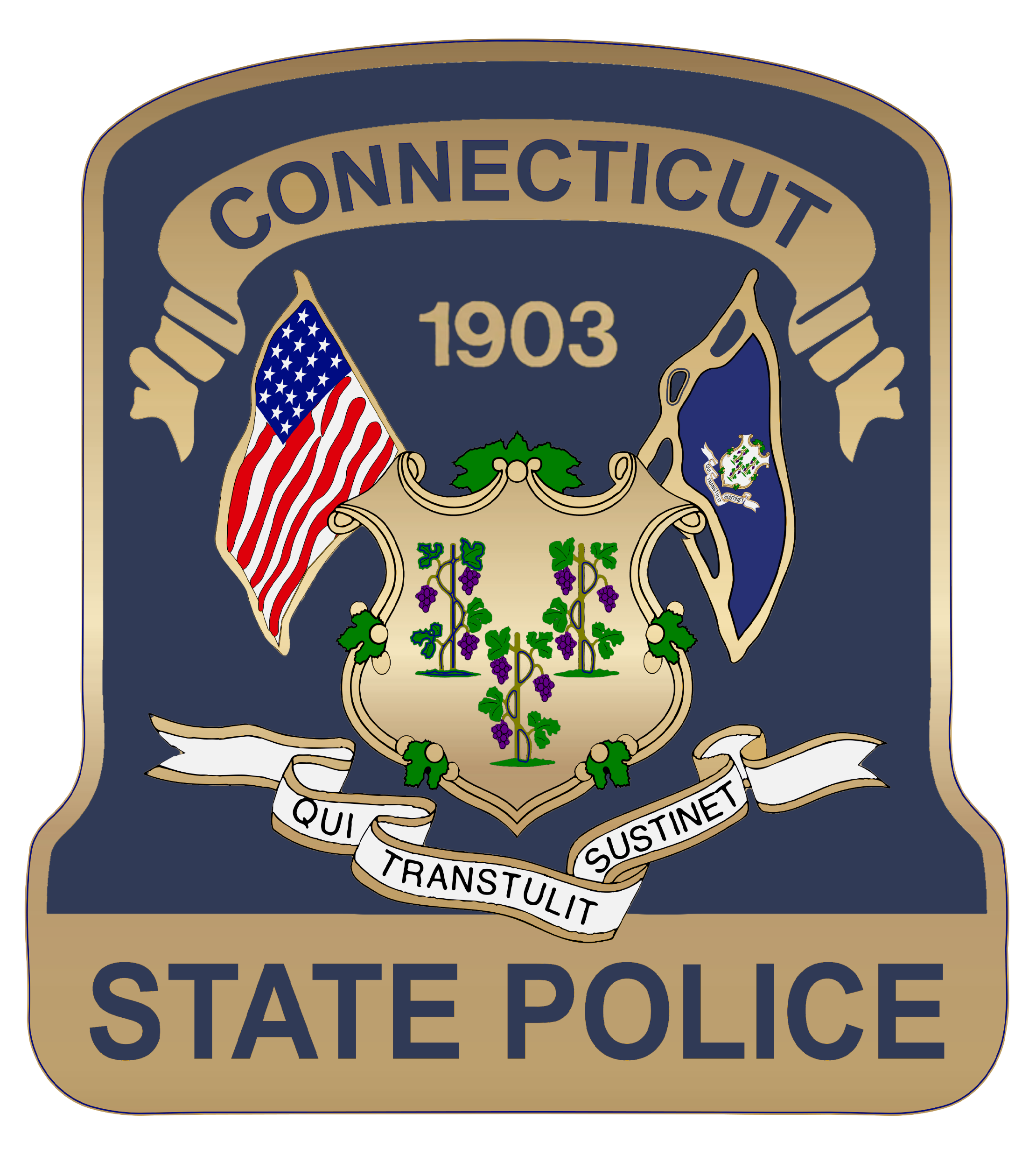 LEGAL UPDATES
Firearms laws are often very in depth.  If you have ANY questions, please seek legal advice.  
State and Federal firearms laws are often changing and evolving.  It is important that you are up to date on firearms laws, not only as a permitted individual, but also as a firearm owner.  
You must follow all State and Federal laws and regulations as they pertain to the purchasing, carrying, storage and use of firearms.
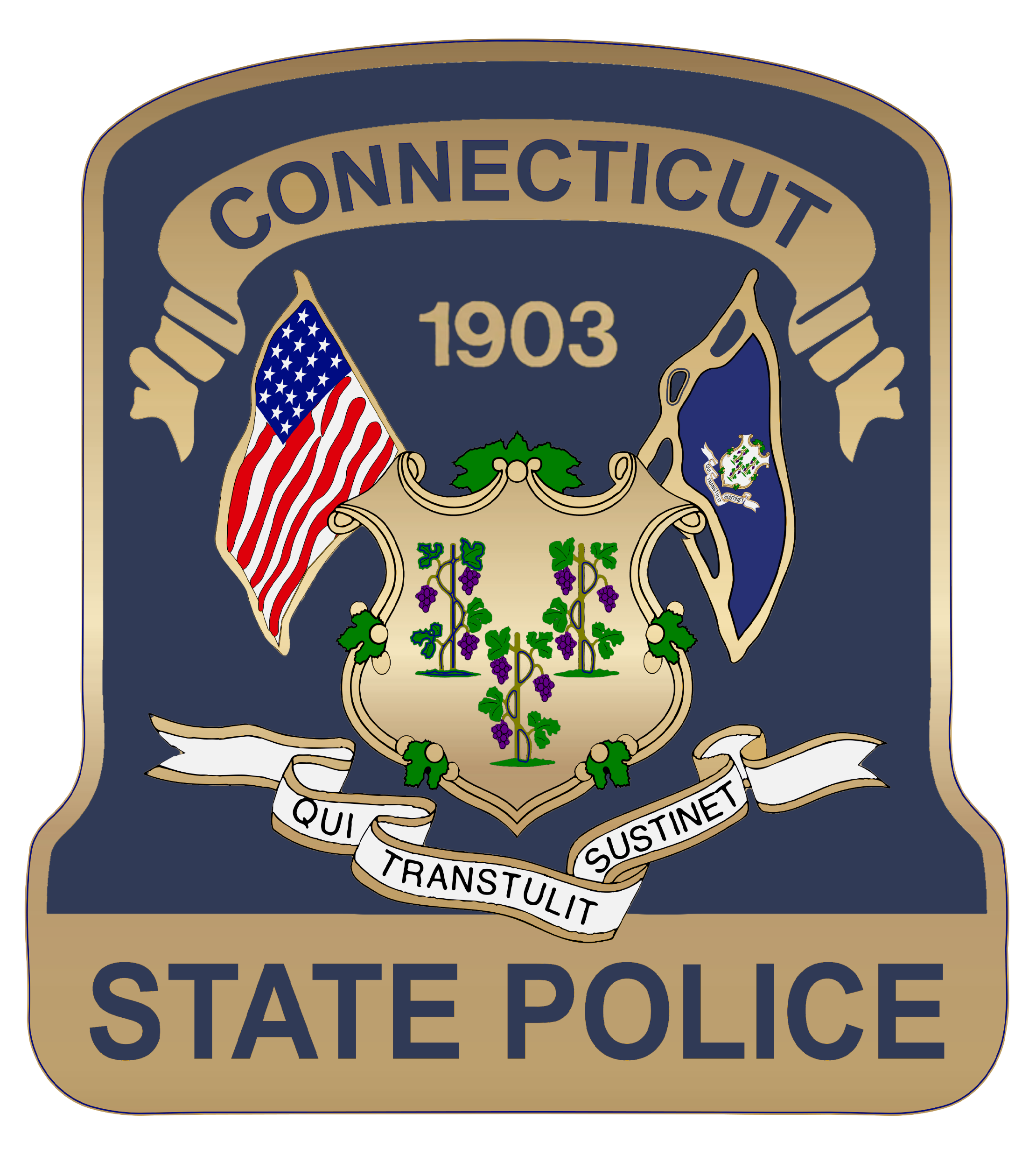